SIMPLE PRESENT TENSE
We use simple present to talk about…
Facts
Habits and Routines
General Truth
For facts
The Presedents of The USA livesin the White House
A dog has four legs
We come from Chile
For Habit ands routines
I take the train to the office
The train to Berlin leaves every hour
John sleeps eight hours every night during the week
For General Truth
It rains a lot in Winter
Sunday comes after Saturday
Form of Simple Present Tense
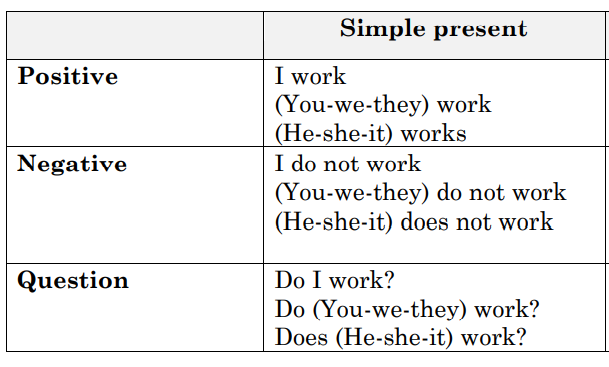 You could enter a subtitle here if you need it
Questions in Simple Present Tense
To make a question in English we normally use Do or Does.
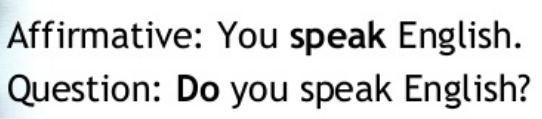 Word order of questions with Do and Does
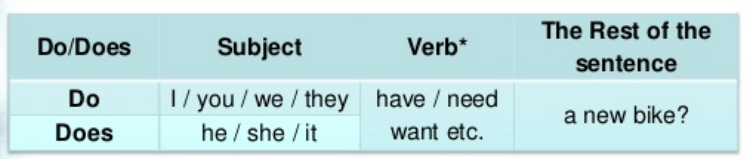 Negative sentences in Simple Present Tense
To make a negative sentence in English we normally use Don’t (Do not) or Doesn’t (Does Not)  with all Verbs EXCEPT to be and Modal Verbs
Word order of Negative Sentences
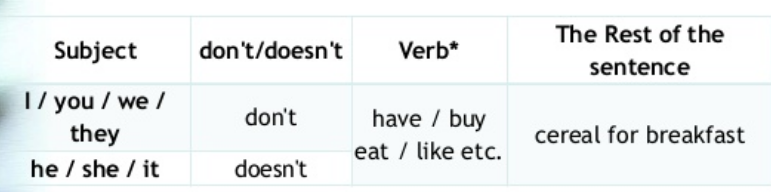 LET’S PRACTICE
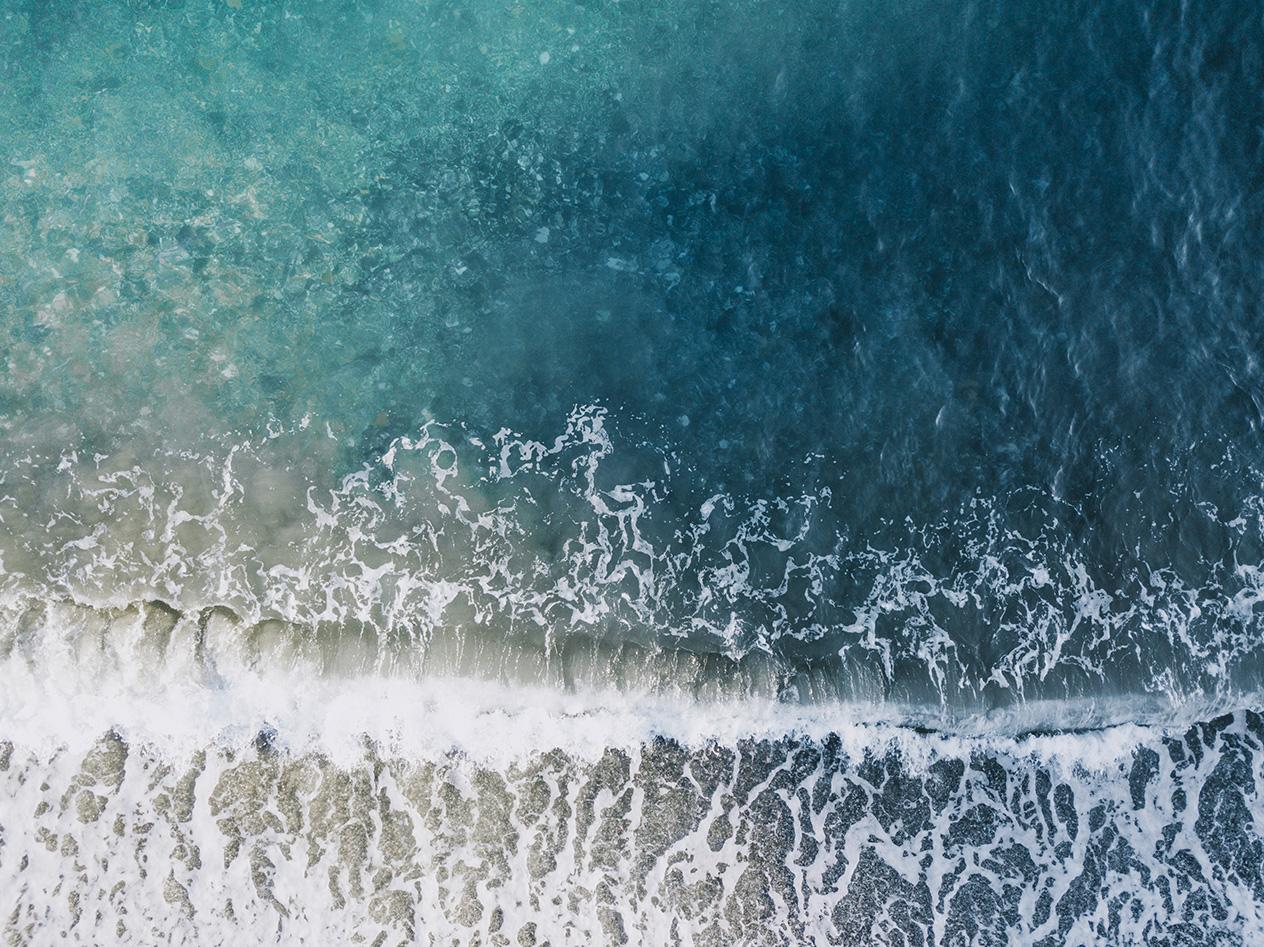 Make positive Sentence!(eat)
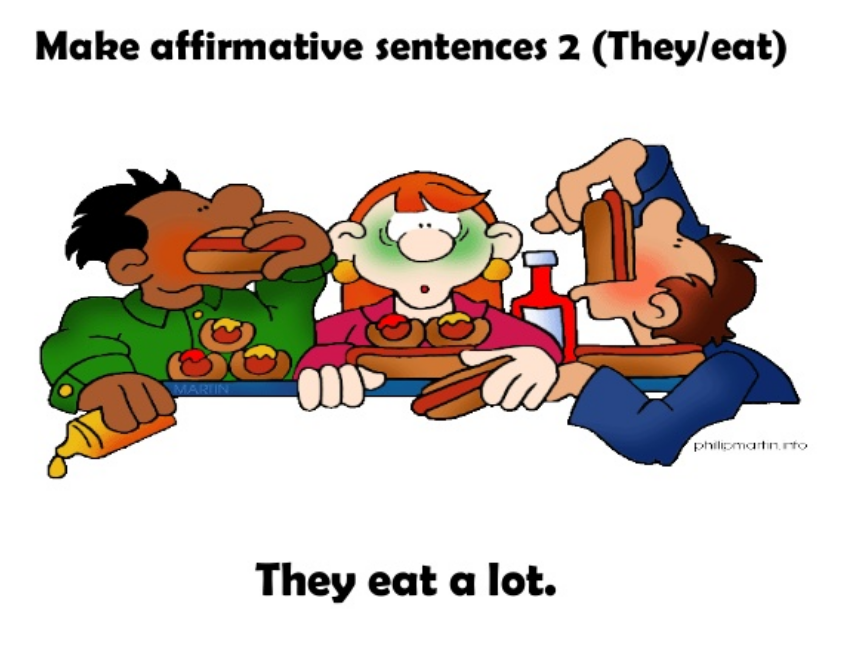 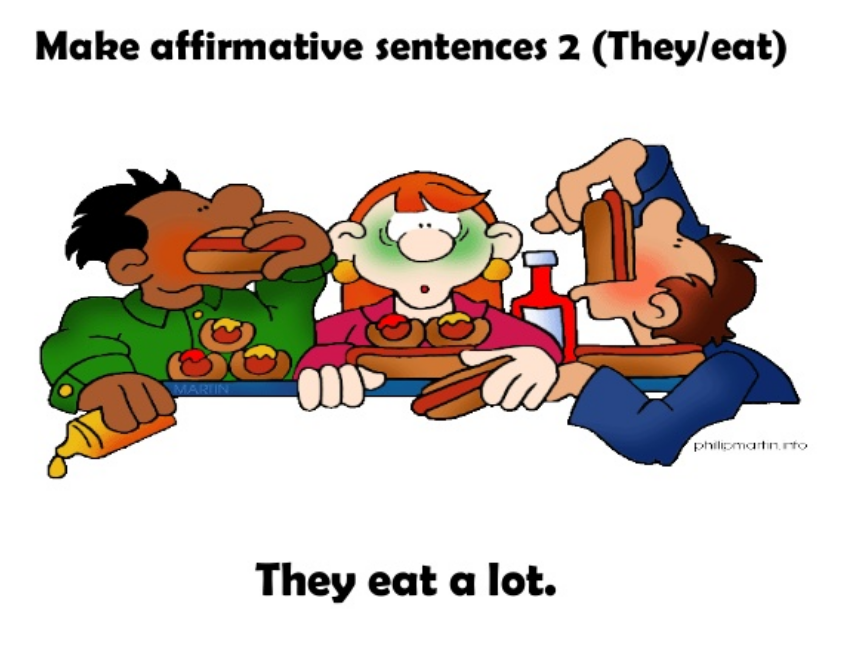 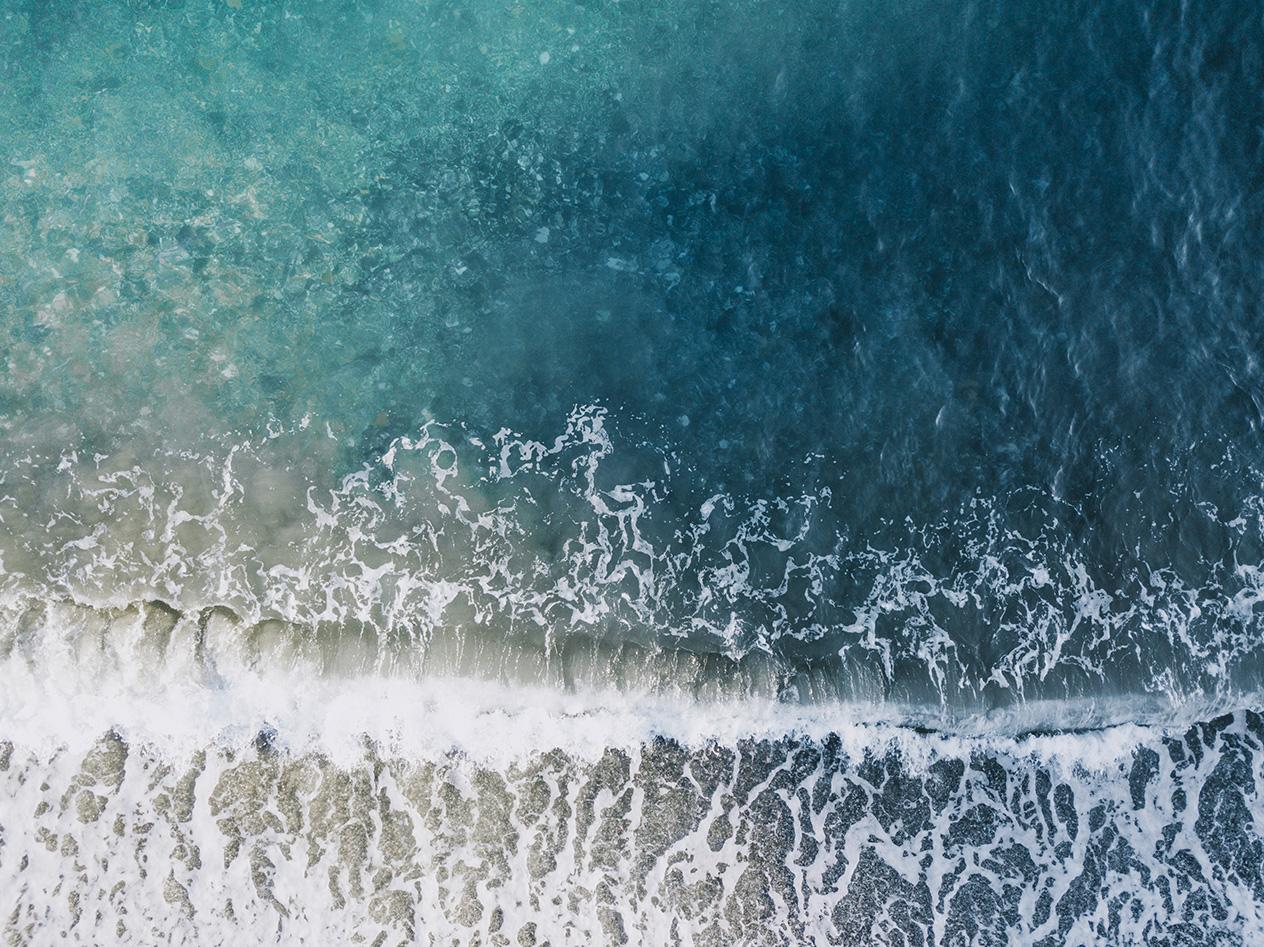 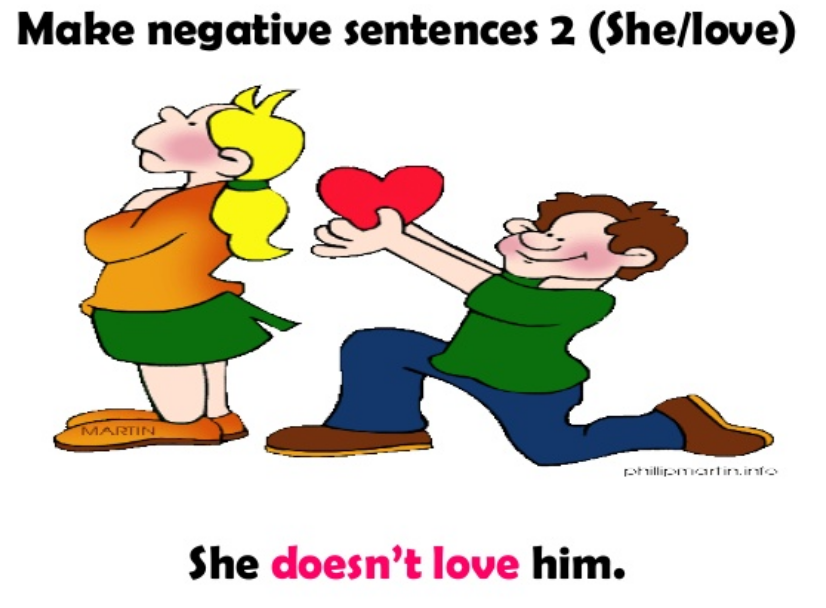 Make Negative Sentence!(Love)
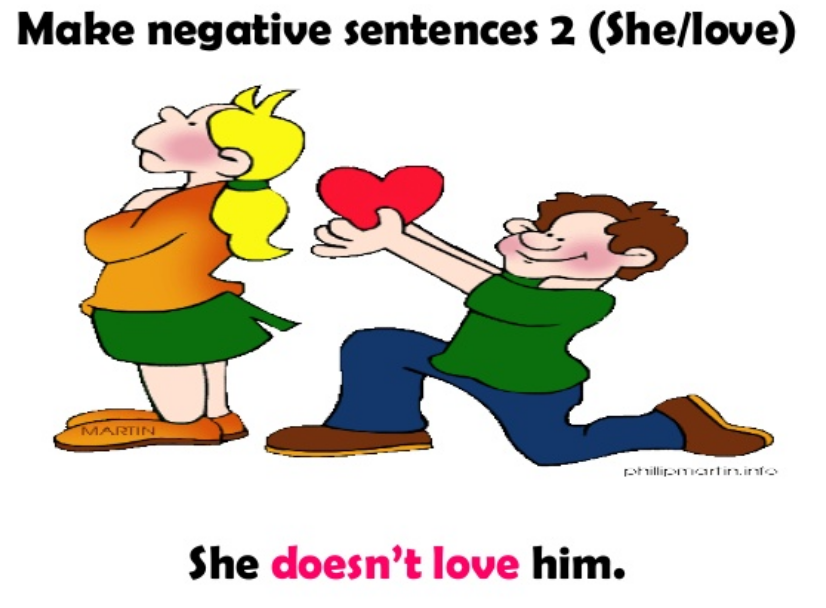 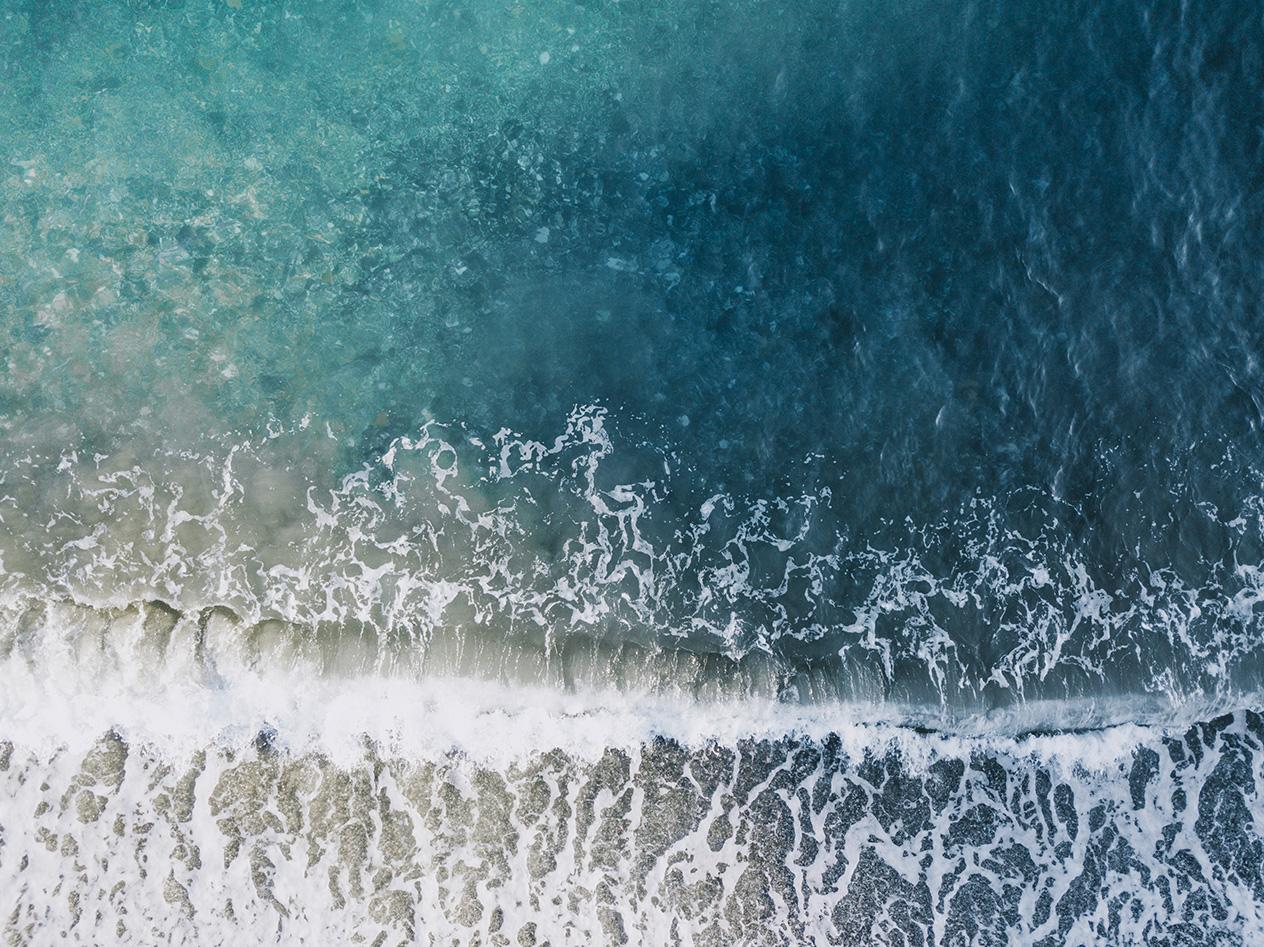 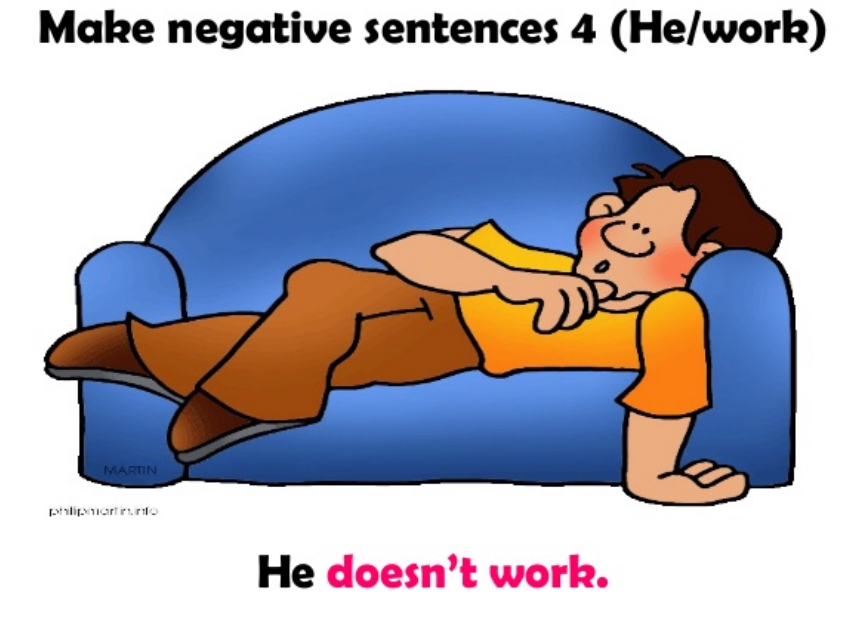 Make Negative Sentence!(work)
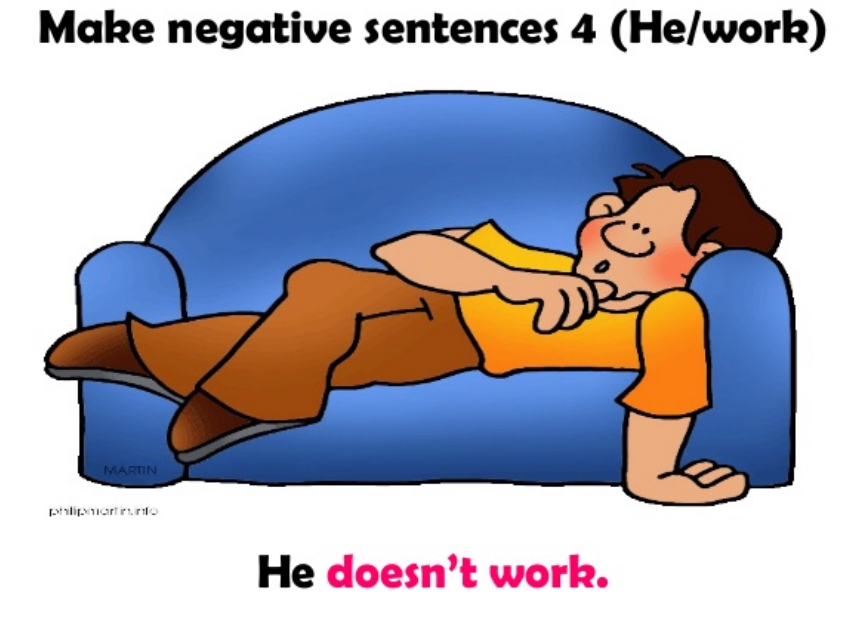 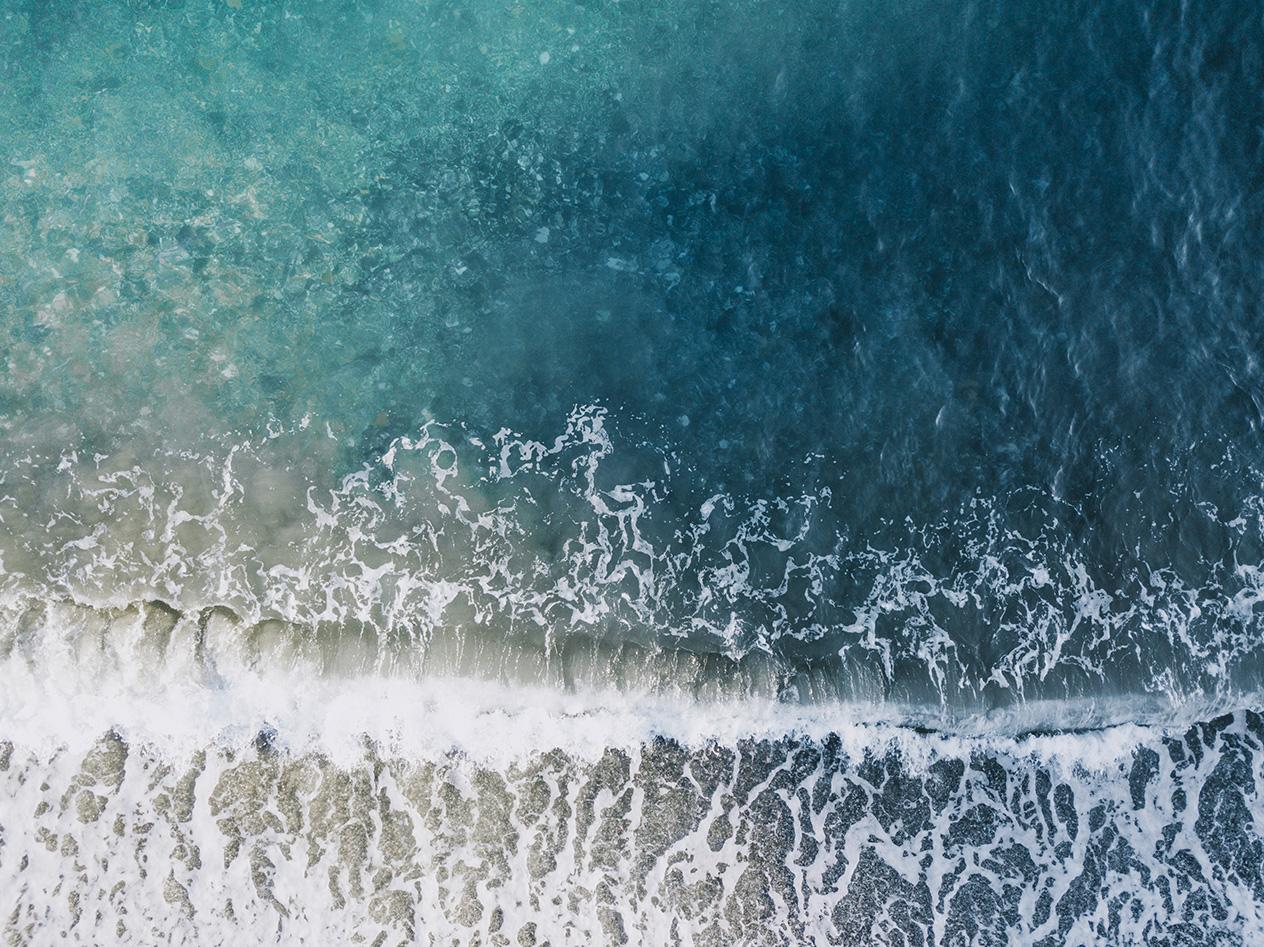 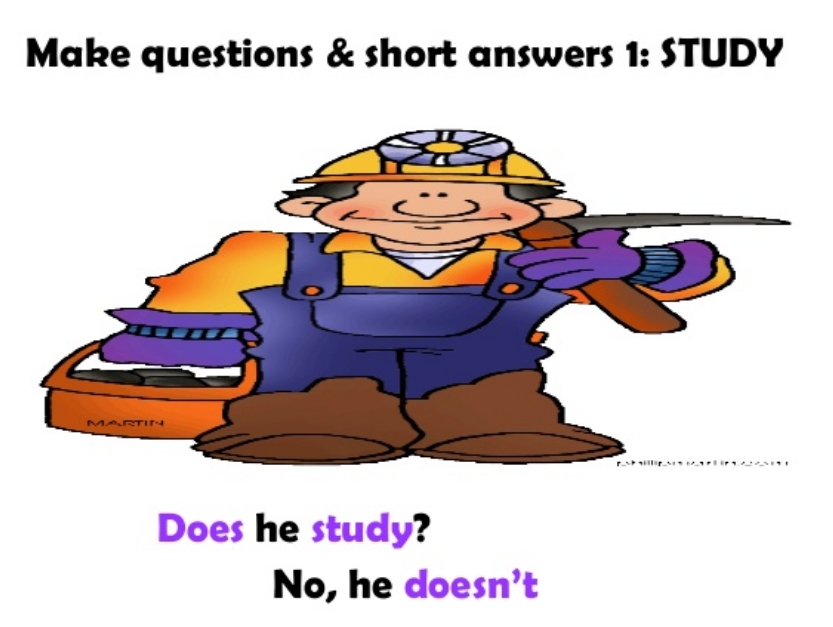 Make Question and Short Answer!(Study)
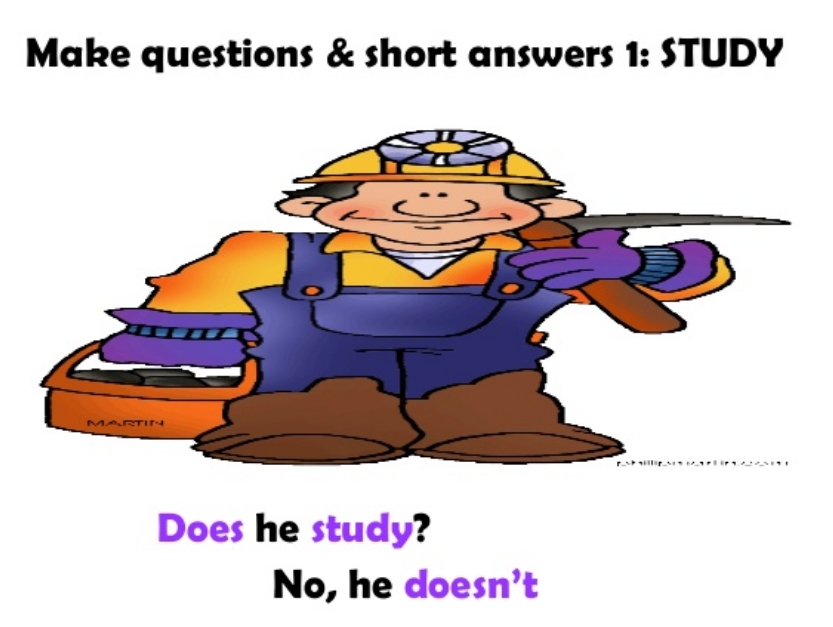 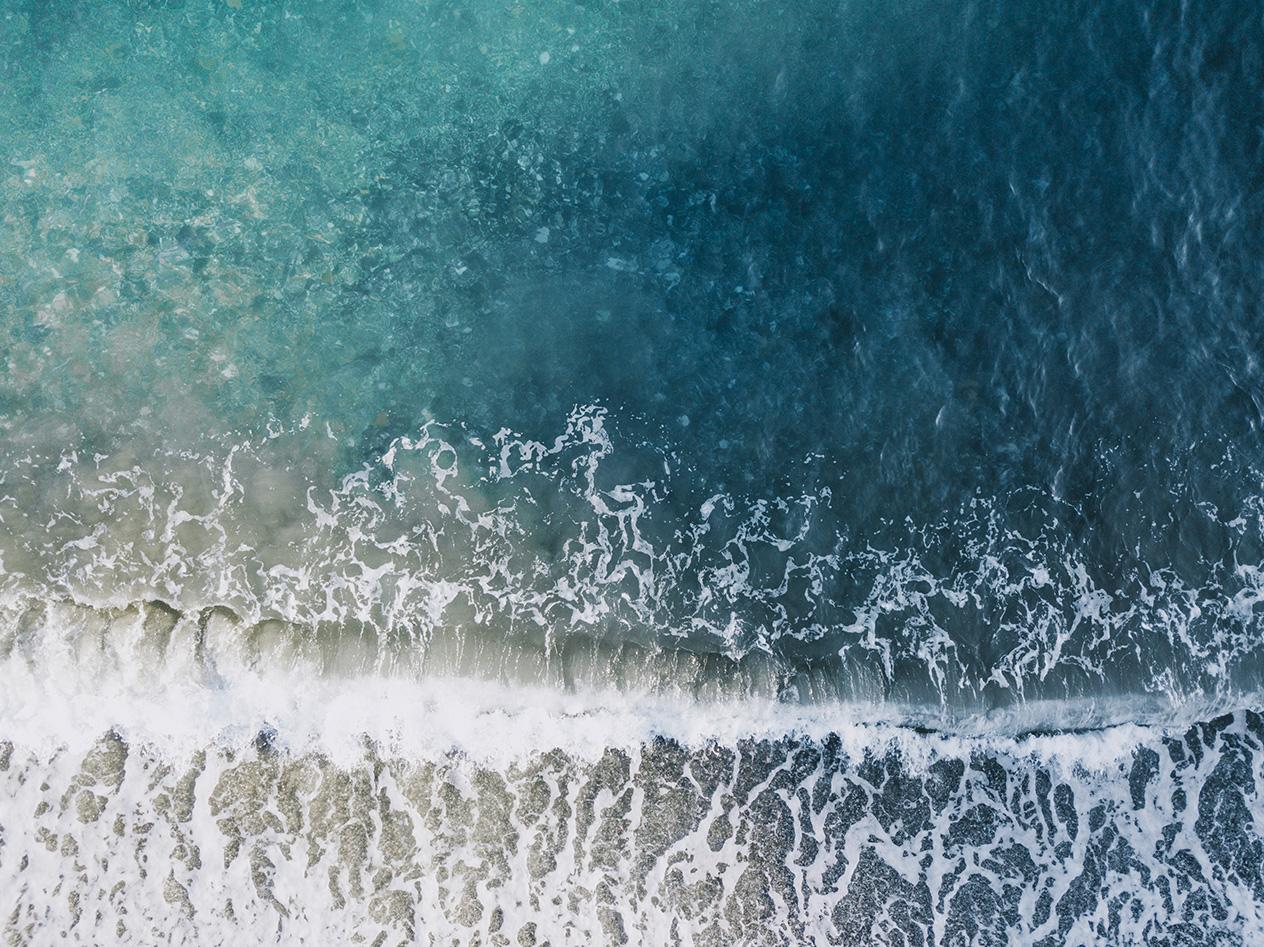 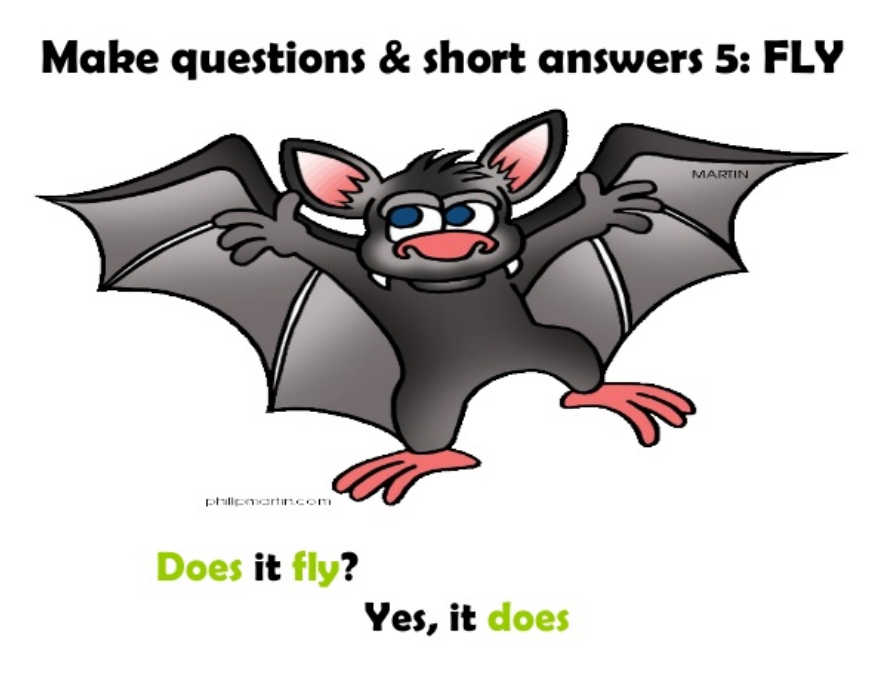 Make Question and Short Answer!(Study)
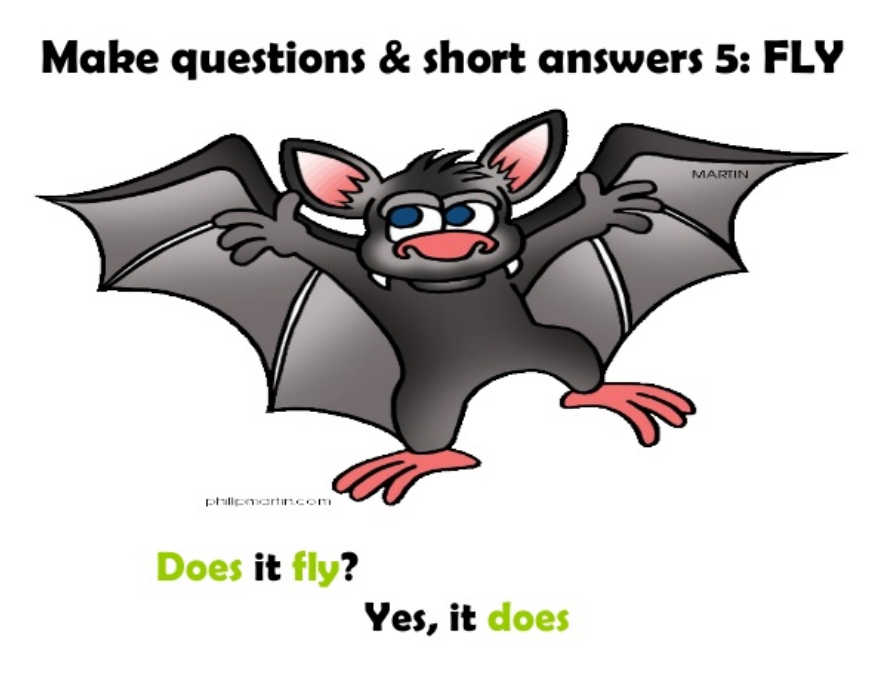 Simple Present Tense
To state the facts, habits, and events that occur at this time.
Verbal sentences
Nominal sentences
Positive sentence
Verbal (predikat=verb)

 I go to campus everyday
The sun shines my home
He runs in the field
Ariana works for my family as a
Nominal 
(predikat≠ verb)

I am a student
Your father is a basketball teacher
Beni is a lazy man
They are football players
Negative sentence
Nominal 
(predikat≠verb)

I am not student of Harvard
Your father isn’t teacher 
You are not a humble person
Verbal (predikat=verb)

 I do not go to school
They play football now
He does run in the field 
Ariana doesn’t work for me
Question
Verbal (predikat=verb)
Do you go to campus everyday 
Do they play football now?
Does he run in the field? 
Does Ariana work for me
Nominal 
(predikat ≠ verb)
Am I student of Harvard 
Is your father  a badminton player 
Are you a crazy person? 
Are they my fans
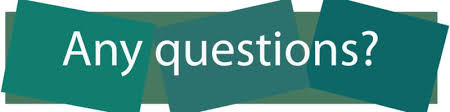 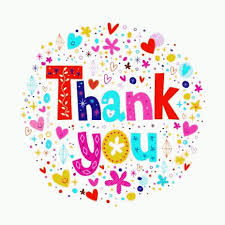